דף צ"ט  א
תנו רבנן יש חולץ לאמו מספק
רש"י: אמו ואשה אחרת:  שילדו שני זכרים במחבא והוא א' מהן ולהן שני זכרים ודאין
תנו רבנן יש חולץ לאמו מספק  לאחותו מספק
רש"י: ה"ג לאחותו מספק כיצד ? אמו ואשה אחרת שילדו שתי נקבות במחבא 
ועמדו שני אחים מן האב ונשאום חולץ לשתיהן נמצא חולץ לאחותו מספק.
תנו רבנן:  יש חולץ ... לאחותו מספק
רש"י: לישנא אחרינא ובאו אחיהן שלא מאותה האם ונשאום אחיו של ראובן נשא אחת  ואחיו של חצרון נשא אחת ראובן חולץ לאשת אחיו ושמא אחותו היא וכן חצרון
רש"י:  אשתו ואשה אחרת - אשת ראובן ואשת כלב שילדו שתי נקבות במחבא נמצאת האחת בתו 
ובאו שני אחי ראובן ונשאום נמצא ראובן חולץ לבתו מספק ששתיהן צריכות חליצה
דף צ"ט   א
מתו הכשרים התערובות לבני הזקנה חולצין ולא מייבמין שהוא ספק אשת אחיו ואשת אחי אביו לבני הכלה אחד חולץ ואחד מייבם
דף צ"ט  א
תנו רבנן יש חולץ לאמו מספק
רש"י: אמו ואשה אחרת:  שילדו שני זכרים במחבא והוא א' מהן ולהן שני זכרים ודאין
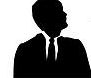 שמעון
רחל ולאה נופלות לייבום לפני לוי וגד האחים של שמעון ויהודה שהתערבבו
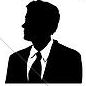 ראובן
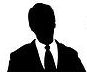 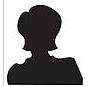 לאה
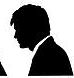 יהודה
לוי
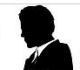 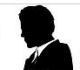 בן
בן
בן
בן
בן
בן
בן
בן
גד
דן
נשא אישה
נשא אישה
נשא אישה
נשא אישה
מת בלי ילדים
מת בלי ילדים
מת בלי ילדים
מת בלי ילדים
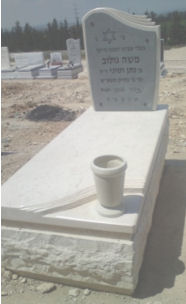 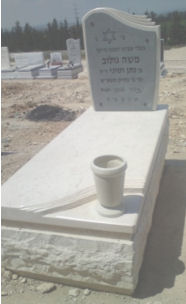 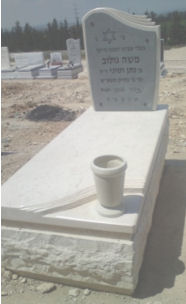 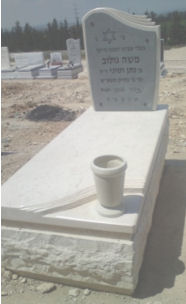 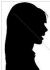 רחל
להמשך הקש על התמונה
מאחר ולאה ורחל אינן יודעות מי הוא בנה ומי הוא יבמה, כל אחת צריכה חליצה משניהם
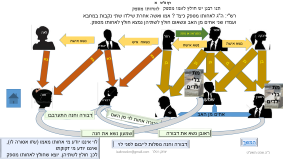 נמצא שכל אחד חולץ לאמו מספק, שהרי בוודאי שאחת מהן היא אמו
2
יצחק רסלר  izakrossler@gmail.com
י"ג.סיון.תשפ"ב
גד ולוי התערבבו
דף צ"ט   א
תנו רבנן יש חולץ לאמו מספק
אחים מן האב
לאחותו מספק
רש"י: ה"ג לאחותו מספק כיצד ? אמו ואשה אחרת שילדו שתי נקבות במחבא 
ועמדו שני אחים מן האב ונשאום חולץ לשתיהן נמצא חולץ לאחותו מספק.
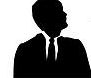 שמעון
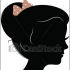 חנה
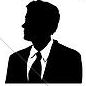 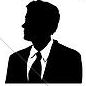 ראובן
אשר
בת
בת
בת
בת
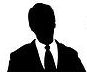 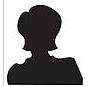 לאה
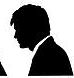 דבורה וחנה נופלות לייבום לפני לוי
יהודה
לוי
בן
בן
בן
בן
בן
בן
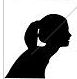 נשא אישה
נשאה  איש
נשא אישה
נשא אישה
מת בלי ילדים
מת בלי ילדים
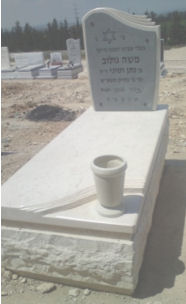 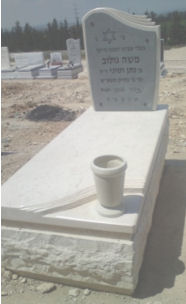 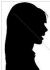 רחל
דבורה וחנה אחיות מן האב והתערבבו
דבורה
התגרשה
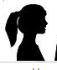 דבורה אחות לוי מן האם
רבקה
ראובן נשא את דבורה
שמעון נשא את חנה
לוי איננו יודע מי אחותו מאמו (שזו אסורה לו), ואיננו יודע מי זקוקתו
לכן: חולץ לשתיהן. יוצא שחולץ לאחותו מספק
המשך
3
י"ג.סיון.תשפ"ב
יצחק רסלר  izakrossler@gmail.com
דף צ"ט  א 
תנו רבנן:  יש חולץ ... לאחותו מספק
רש"י: לישנא אחרינא ובאו אחיהן שלא מאותה האם ונשאום אחיו של ראובן נשא אחת  ואחיו של חצרון נשא אחת ראובן חולץ לאשת אחיו ושמא אחותו היא וכן חצרון
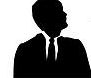 שמעון
אח ואחות מהאם
אח ואחות מהאם
זרים זה לזו
זרים זה לזו
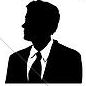 אשר
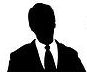 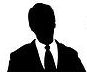 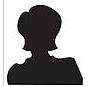 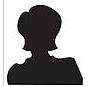 בת
בת
בת
בת
לאה
שושנה
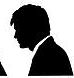 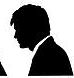 על זה אומרת הגמרא "יש חולץ לאחותו מספק" כי יתכן והיא אחותו מאמו
יהודה
נפתלי
לוי
לוי
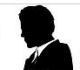 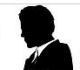 בן מאשה אחרת
בן
בן
בן
בן
בן מאשה אחרת
גד
דן
נשא אישה
נשא אישה
נשא אישה
נשא אישה
נשא אישה
נשא אישה
מת בלי ילדים
מת בלי ילדים
מת בלי ילדים
מת בלי ילדים
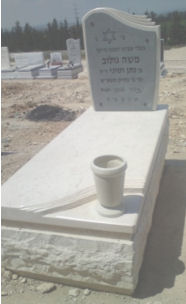 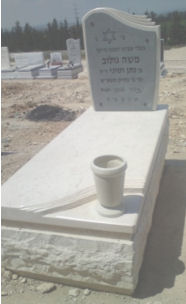 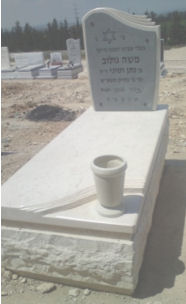 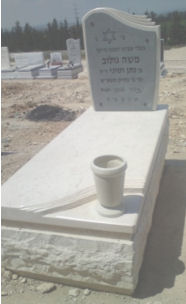 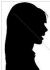 רחל
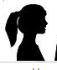 רבקה
להמשך לחץ על התמונה
רחל ורבקה נופלות לייבום לפני לוי וגד
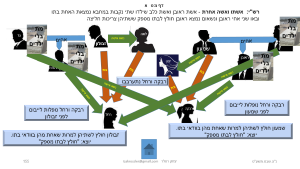 גד חולץ לאחת ולוי חולץ לאחת
נתערבבו רחל ורבקה
4
יצחק רסלר  izakrossler@gmail.com
י"ג.סיון.תשפ"ב
דף צ:ט   א
רש"י:  אשתו ואשה אחרת - אשת ראובן ואשת כלב שילדו שתי נקבות במחבא נמצאת האחת בתו 
ובאו שני אחי ראובן ונשאום נמצא ראובן חולץ לבתו מספק ששתיהן צריכות חליצה
אחים
אחים
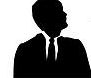 שמעון
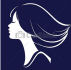 יפה
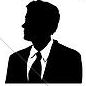 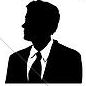 ראובן
אשר
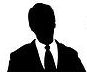 בת
בת
בת
בת
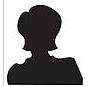 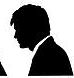 לאה
יהודה
לוי
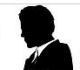 גד
רבקה ורחל נופלות לייבום לפני שמעון
רבקה ורחל נופלות לייבום לפני זבולון
מת בלי ילדים
מת בלי ילדים
מת בלי ילדים
מת בלי ילדים
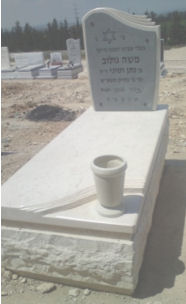 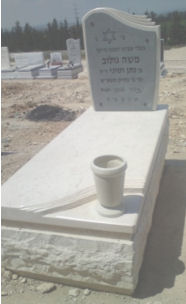 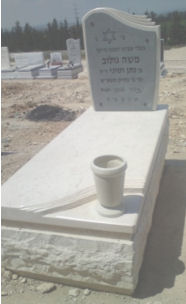 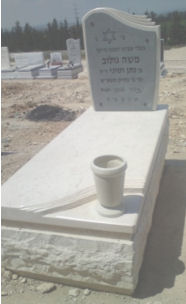 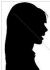 רחל
רבקה ורחל נתערבבו
נשא אישה
נשא אישה
נשא אישה
נשא אישה
נשא אישה
נשא אישה
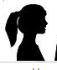 רבקה
שמעון חולץ לשתיהן למרות שאחת מהן בוודאי בתו.
יוצא: "חולץ לבתו מספק"
זבולון
זבולון חולץ לשתיהן למרות שאחת מהן בוודאי בתו.
יוצא: "חולץ לבתו מספק"
5
יצחק רסלר  izakrossler@gmail.com
י"ג.סיון.תשפ"ב
דף צ"ט   א
מתו הכשרים התערובות לבני הזקנה חולצין ולא מייבמין שהוא ספק אשת אחיו ואשת אחי אביו לבני הכלה אחד חולץ ואחד מייבם
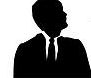 שמעון
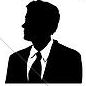 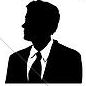 ראובן
אשר
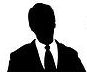 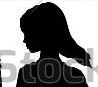 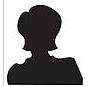 שרה
לאה
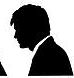 לוי
רבקה ולאה נופלות ליבום לפני האחים של הבעלים יהודה וגד
שהם התערובות (ספקות)
יהודה
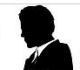 ודאי
בן
בן
בן
בן
בן
בן
בן
בן
גד
נשא אישה
נשא אישה
נשא אישה
נשא אישה
הדין: חולצים ולא מייבמים
מת בלי ילדים
מת בלי ילדים
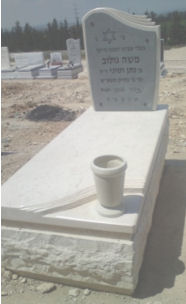 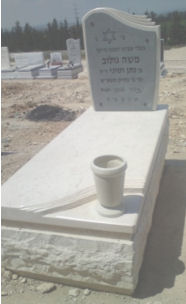 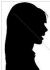 רחל
הסיבה: כל אחד חושש שהוא בן של רבקה (הכלה) ואסורה לו משום אשת אחי אביו
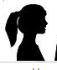 רבקה
ספק
גד ויהודה התערבבו
ודאי
אבל, ללאה אשת לוי (הוודאי) אחד חולץ תחילה והשני מייבם.
כי ממה נפשך, לאה מותרת לו שאם היא אשת אחיו אזי מותר לייבמה. ואם איננה אשת אחיו אזי היא אשת בן אחיו ולאחר שחלצו לה היא מותרת לו
ספק
ספק
6
י"ג.סיון.תשפ"ב
יצחק רסלר  izakrossler@gmail.com